AAO-HNSFClinical Practice Guideline:Improving Voice Outcomes After Thyroid Surgery
(Published June 2013)
Disclaimer
The clinical practice guideline is not intended as the sole source of guidance in improving voice outcomes after thyroid surgery. Rather, it is designed to assist clinicians by providing an evidence-based framework for decision-making strategies. The guideline is not intended to replace clinical judgment or establish a protocol for all individuals with this condition and may not provide the only appropriate approach to diagnosing and managing this program of care. As medical knowledge expands and technology advances, clinical indicators and guidelines are promoted as conditional and provisional proposals of what is recommended under specific conditions but are not absolute. Guidelines are not mandates. These do not and should not purport to be a legal standard of care. The responsible physician, in light of all circumstances presented by the individual patient, must determine the appropriate treatment. Adherence to these guidelines will not ensure successful patient outcomes in every situation. The American Academy of Otolaryngology-Head and Neck Surgery Foundation emphasizes that these clinical guidelines should not be deemed to include all proper treatment decisions or methods of care or to exclude other treatment decisions or methods of care reasonably directed to obtaining the same results.
Burden
About 1 in 10 patients experience temporary laryngeal nerve injury after thyroid surgery, with longer lasting voice problems in up to 1 in 25. Reduced quality of life after thyroid surgery is multifactorial and may include the need for lifelong medication, thyroid suppression, radioactive scanning/treatment, temporary and permanent hypoparathyroidism, temporary or permanent dysphonia postoperatively, and dysphagia. 
The most common site of injury is damage to 1 or both recurrent laryngeal nerves (RLN), which are close to the thyroid gland and are the main nerves that control vocal fold (VF) mobility.
Thyroidectomy is performed on patients of both genders, but more commonly on women. Thyroid cancer is the most common malignancy of the endocrine system and the cancer with the fastest growing incidence among women
Clinical Practice Guideline Development Manual: Third EditionRosenfeld, Shiffman, and Robertson
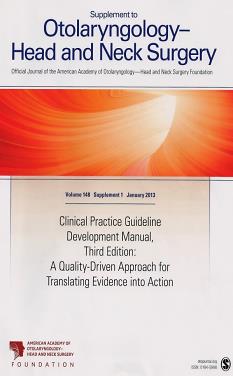 Pragmatic, transparent approach to creating guidelines for performance assessment
Evidence-based, multidisciplinary process leading to publication in 12-18 months
Emphasizes a focused set of key action statements to promote quality improvement 
Uses action statement profiles to summarize decisions in recommendations
Otolaryngol Head Neck Surg 2013; 148(Suppl):S1-55
CPG Leadership
Sujana S. Chandrasekhar, MD (Chair)
Gregory W. Randolph, MD (Assistant Chair)
Michael D. Seidman, MD, (Assistant Chair)
Richard M. Rosenfeld, MD, MPH (Methodologist)
Multi-Disciplinary Panel
CPG Goals
Focus on quality improvement opportunities
Define actionable statements for clinicians regardless of discipline to improve care
The guideline is not intended to be comprehensive
The guideline is not intended to limit or restrict care provided by clinicians to individual patients
CPG Development
Developed using an explicit and transparent a priori protocol
Create actionable statements based upon the supporting evidence and associated balance of benefit and harm
Literature Search
Performed by an information specialist 
Clinical Practice Guidelines – 7 identified
Systematic Reviews – 50 identified
Randomized Controlled Trials – 285 identified
External Peer Review
31 reviewers from the 11 organizations/committees (listed below) submitted 646 comments. Resulted in 360 edits/changes to the draft CPG.
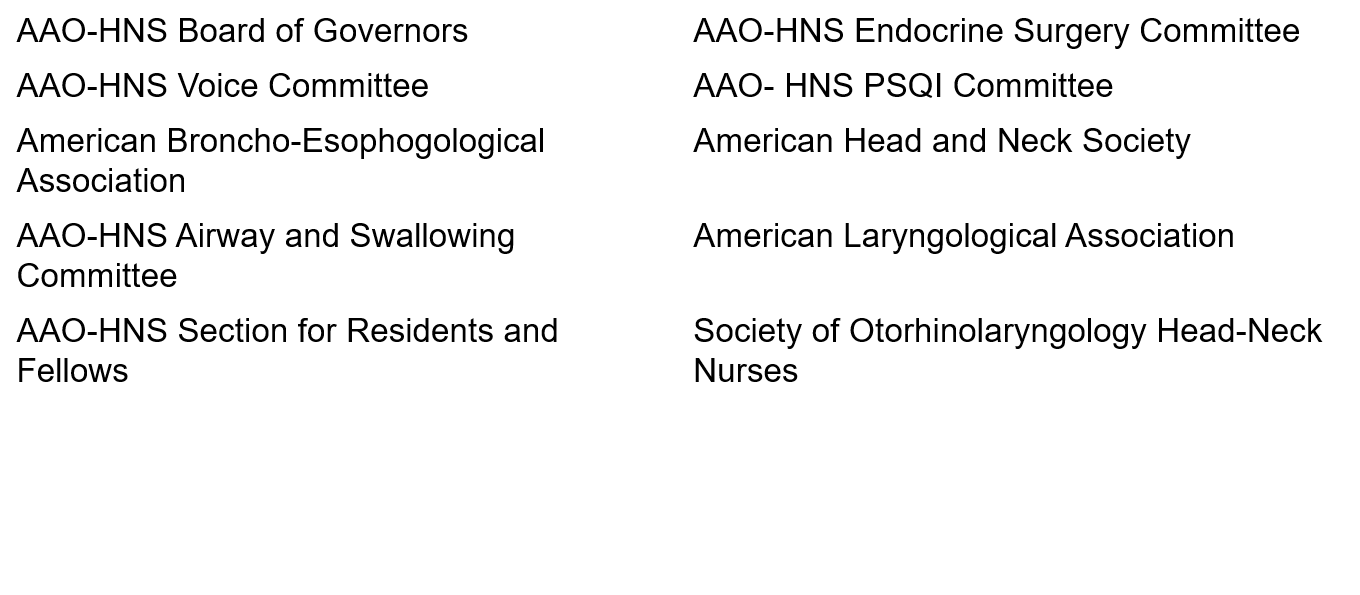 Target Population
Adults patients with thyroid disease for whom surgery is indicated, contemplated, or has been performed
Definitions
Thyroidectomy is defined as a surgical procedure performed to partially or completely remove the thyroid gland. This term may include total thyroidectomy or partial thyroidectomy, which includes subtotal thyroidectomy and hemithyroidectomy. 
Voice outcomes include the patients’ own perceptions of their vocal quality, the perceptions of others, and objective voice-related measurements. 
Vocal folds, also known as the vocal cords, are twin infoldings of mucous membrane covering the upper surface of each vocalis (or thyroarytenoid) muscle, which extend from the midline, anterior attachment to the thyroid cartilage projecting posteriorly to the vocal process of the arytenoid cartilage. The vocal folds vibrate, modulating the flow of air being expelled from the lungs during phonation. They consist of epithelium and lamina propria overlying the vocalis muscle. 
Vocal fold mobility disorders as used in this document include paresis or hypomobility, which are synonymous with vocal fold weakness, and paralysis, which is immobility of the fold. 
Voice impairment can range from aphonia, which is absence of phonation, to dysphonia, which could include persistent or intermittent breathiness, hoarseness, reduced volume, vocal fatigue, and/or pitch change.
KAS 1: Baseline Voice Assessment
STATEMENT 1. BASELINE VOICE ASSESSMENT: The surgeon should document assessment of the patient’s voice once a decision has been made to proceed with thyroid surgery. Recommendation based on observational studies with a preponderance of benefit over harm.

Benefits: Establish a baseline, improve the detection of preexisting voice impairment, establish expectations about voice outcomes, educating the patient, facilitates shared decision making, prioritize the need for preoperative laryngeal assessment and more in-depth voice assessment 
Risks, harms, costs: Anxiety, cost of assessment tool, patient and provider time
KAS 1: Baseline Voice Assessment
Action Statement Profile 
Aggregate evidence quality: Grade C
Benefit-harm assessment: Preponderance of benefit
Value judgments: Perception by the GDG of a current underassessment of voice prior to surgery
Intentional vagueness: The proximity of the assessment to the day of surgery is not specified because there was no consensus among the guideline group and there were no data to support the choice of one time point over another. The group agreed that any change in voice would warrant a new assessment. 
Role of patient preferences: Selection of assessment methods
Exclusions: None
Policy level: Recommendation
KAS 2A: Preoperative Laryngeal Assessment of the Impaired Voice
Statement 2A. PREOPERATIVE LARYNGEAL ASSESSMENT OF THE IMPAIRED VOICE: The surgeon should examine vocal fold mobility, or refer the patient to a clinician who can examine vocal fold mobility, if the patient’s voice is impaired (as determined by the assessment in Statement 1) and a decision has been made to proceed with thyroid surgery. Recommendation based on observational studies with a preponderance of benefit over harm.

Benefits: Assess mobility of vocal fold, potential diagnosis of invasive thyroid cancer, influence the decision for surgery, extent of surgery, intraoperative technique, preoperative patient counseling, distinguish iatrogenic from disease related paralysis/paresis 
Risks, harms, costs: Misdiagnosis (false positive/false negative), cost of examination, patient discomfort, resources, access, anxiety
KAS 2A: Preoperative Laryngeal Assessment of the Impaired Voice
Action Statement Profile
Aggregate evidence quality: Grade C
Benefit-harm assessment: Preponderance of benefit
Value judgments: None
Role of patient preferences: Limited
Exclusions: None
Policy level: Recommendation
KAS 2B: Preoperative Laryngeal Assessment of the Nonimpaired Voice
STATEMENT  2B. PREOPERATIVE LARYNGEAL ASSESSMENT OF THE NONIMPAIRED VOICE: The surgeon should examine vocal fold mobility, or refer the patient to a clinician who can examine vocal fold mobility, if the patient’s voice is normal and the patient has (a) thyroid cancer with suspected extrathyroidal extension, or (b) prior neck surgery that increases the risk of laryngeal nerve injury (carotid endarterectomy, anterior approach to the cervical spine, cervical esophagectomy, and prior thyroid or parathyroid surgery), or (c) both, once a decision has been made to proceed with thyroid surgery. Recommendation based on observational studies with a preponderance of benefit over harm. 

Benefits: Assess mobility of vocal fold, potential diagnosis of invasive thyroid cancer, influence the decision for surgery, extent of surgery, intraoperative technique, preoperative patient counseling, distinguish iatrogenic from disease related paralysis/paresis 
Risks, harms, costs: Misdiagnosis (false positive/false negative), cost of examination, patient discomfort, resources, access, anxiety
KAS 2B: Preoperative Laryngeal Assessment of the Nonimpaired Voice
Action Statement Profile
Aggregate evidence quality: Grade C
Benefit-harm assessment: Preponderance of benefit
Value judgments: Even though the prevalence of preoperative vocal fold paresis is low, the consequence of not knowing this prior to surgery could result in substantial morbidity or mortality. For this reason, the GDG was willing to accept a large number of normal examinations in return for an occasional abnormal finding. 
Intentional vagueness: The timing of assessment relative to surgery is not stated to allow clinicians flexibility in decision making, although the Guideline Development Group agreed that the assessment should take place as close to the surgery as possible. The word suspected is used due to the difficulty of identifying extrathyroidal extension through physical exam and imaging. 
Role of patient preferences: Limited
Exclusions: None
Policy level: Recommendation
KAS 3: Patient Education on Voice Outcomes
STATEMENT 3. PATIENT EDUCATION ON VOICE OUTCOMES: The clinician should educate the patient about the potential impact of thyroid surgery on voice once a decision has been made to proceed with thyroid surgery. Recommendation based on preponderance of benefit over harm.

Benefits: Facilitate shared decision making, establish realistic expectations, help patients recognize voice changes postoperatively
Risks, harms, costs: anxiety
KAS 3: Patient Education on Voice Outcomes
Action Statement Profile 
Aggregate evidence quality:  Grade B, RCTs on the value of patient education in general regarding surgery; Grade C, studies on the incidence of voice impairment following thyroid surgery in particular 
Benefit-harm assessment: Preponderance of benefit
Value judgments: Generalize evidence about the benefits of patient education to this circumstance
Intentional vagueness: None
Role of patient preferences: Patient can decline information
Exclusions: None
Policy level: Recommendation
KAS 4: Communication with Anesthesiologist
STATEMENT 4. COMMUNICATION WITH ANESTHESIOLOGIST: The surgeon should inform the anesthesiologist of the results of abnormal preoperative laryngeal assessment in patients who have had laryngoscopy prior to thyroid surgery. Recommendation based on observational studies with a preponderance of benefit over harm.

Benefits: Allow anesthesiologist to select proper tube, allow anesthesiologist to optimize airway management, identify potential problems with intubation and extubation, plan postoperative care and monitoring, may prevent anesthetic related voice disturbance
Risks, harms, costs: None
KAS 4: Communication with Anesthesiologist
Action Statement Profile 
Aggregate evidence quality: Grade C
Benefit-harm assessment: Preponderance of benefit
Value judgments: The Guideline Development Group felt that even though the recommendation followed best practice there was a perception the action was not universally performed. 
Intentional vagueness: Timing of discussion is not specified but should occur before the patient enters the operating room
Role of patient preferences: None
Exclusions: None
Policy level: Recommendation
KAS 5: Identifying Recurrent Laryngeal Nerve
STATEMENT 5. IDENTIFYING RECURRENT LARYNGEAL NERVE: The surgeon should identify the recurrent laryngeal nerve(s) during thyroid surgery. Strong recommendation based on a preponderance of benefit over harm. 

Benefits: Optimize voice outcome, protect the RLN, preserve laryngeal function, reduce incidence of RLN injury
Risks, harms, costs: Inadvertent RLN injury, extended operative time, false identification of another structure as the RLN
KAS 5: Identifying Recurrent Laryngeal Nerve
Action Statement Profile 
Aggregate evidence quality: Grade B, RCTs and retrospective cohort studies
operative time, false identification of another structure as the RLN
Benefit-harm assessment: Preponderance of benefit
Value judgments: None
Intentional vagueness: None
Role of patient preferences: None
Exclusions: Thyroid surgery limited to the isthmus
Policy level: Strong recommendation
KAS 6: Protection of Superior Laryngeal Nerve
STATEMENT 6. PROTECTION OF SUPERIOR LARYNGEAL NERVE: The surgeon should take steps to preserve the external branch of the superior laryngeal nerve(s) when performing thyroid surgery. Recommendation based on preponderance of benefit over harm.

Benefits: Preserves vocal projection and high frequencies
Risks, harms, costs: May leave superior pole thyroid tissue
KAS 6: Protection of Superior Laryngeal Nerve
Action Statement Profile
Aggregate evidence quality: Grade C
Benefit-harm assessment: Preponderance of benefit
Value judgments: None
Intentional vagueness: The steps taken to preserve the nerve are purposefully not specified in the statement to emphasize the important issue is preserving the nerve, which may or may not be identifiable during surgery. Therefore, it is the attention to the nerve that is important. 
Role of patient preferences: None
Exclusions: None
Policy level: Recommendation
KAS 7: Intraoperative EMG Monitoring
STATEMENT 7. INTRAOPERATIVE EMG MONITORING: The surgeon or their designee may monitor laryngeal electromyography during thyroid surgery. Option based on 1 RCT and observational studies with a balance of benefit versus harm.

Benefits: Added information regarding neurophysiologic status of the RLN (specifically when the nerve is injured), potential improved accuracy in nerve identification, potentially avoiding transient/temporary nerve
Risks, harms, costs: Cost of endotracheal tube and probe; capital equipment costs; education of key personnel including anesthesia, nursing, surgeon, and technician; misinterpretation (both false positive/false negative); may instill a false sense of security in identifying nerve
KAS 7: Intraoperative EMG Monitoring
Action Statement Profile
Aggregate evidence quality: Grade C
Benefit-harm assessment: Equilibrium
Value judgments: None
Intentional vagueness: None
Role of patient preferences: None
Exclusions: None
Policy level: Option
KAS 8: Intraoperative Corticosteroids
STATEMENT 8. INTRAOPERATIVE CORTICOSTEROIDS: No recommendation can be made regarding the impact of a single intraoperative dose of intravenous corticosteroid on voice outcomes in patients undergoing thyroid surgery. No recommendation based on observational studies with limitations and a balance of benefit versus harm.

Benefit: Uncertain effect on short-term voice improvement or shortening the duration of vocal fold paralysis or paresis.
Risk, harm, cost:  Hyperglycemia
KAS 8: Intraoperative Corticosteroids
Action Statement Profile 
Aggregate evidence quality: Grade D, observational studies with concerns over methodology and clinical importance
Benefit-harm assessment: Balance of benefit versus harm
Value judgments: None
Intentional vagueness: None
Role of patient preferences: None
Exclusions: None
Policy level: No recommendation
KAS 9: Postoperative Voice Assessment
STATEMENT 9. POSTOPERATIVE VOICE ASSESSMENT: The surgeon should document whether there has been a change in voice between 2 weeks and 2 months following thyroid surgery. Recommendation based on systematic reviews, clinical practice guidelines, and prospective, observational studies with a preponderance of benefit over harm.
Benefits: Identification of significant voice impairment and early institution of counseling and/or voice rehabilitation; avoidance of patient anxiety 
Risks, harms, costs: Cost of assessment tools/examinations
KAS 9: Postoperative Voice Assessment
Action Statement Profile 
Aggregate evidence quality: Grade C, cohort studies on the prevalence and duration of voice changes after thyroid surgery and the underreporting of voice changes if not specifically sought 
Benefit-harm assessment: Preponderance of benefit
Value judgments: The Guideline Development Group believes that postoperative voice assessment is not being performed universally, in the identified time frame. 
Intentional vagueness: The documentation time is stated as between 2 weeks and 2 months because there is no evidence on the optimal time, but the GDG suggests that the evaluation should be late enough to overcome transient postoperative changes but early enough to allow effective intervention. 
Role of patient preferences: No role in documenting the outcome, but a significant role in the choice and extent of outcome assessment 
Exclusions: None
Policy level: Recommendation
KAS 10: Postoperative Laryngeal Examination
STATEMENT 10. POSTOPERATIVE LARYNGEAL EXAMINATION: Clinicians should examine vocal fold mobility or refer the patient for examination of vocal fold mobility in patients with a change in voice following thyroid surgery (as identified in Statement 9). Recommendation based on preponderance of benefit over harm.

Benefits: Detect nerve injury, gain information regarding prognosis, institute rehabilitation as needed
Risks, harms, costs: Misdiagnosis (false positive/false negative), cost of examination, patient discomfort, resources, access, anxiety, by restricting this recommendation to only patients with a voice change some nerve injuries may be missed
KAS 10: Postoperative Laryngeal Examination
Action Statement Profile
Aggregate evidence quality: Grade C, QOL data, early intervention data, diagnostic maneuver
Benefit-harm assessment: Preponderance of benefit
Value judgments: None
Intentional vagueness: The timing of the examination is not specified but should occur expeditiously after the identification of a voice change, as identified in Statement 9. 
Role of patient preferences: Moderate, based on patient self-perception of voice postoperatively, based on type of examination of larynx, based on physician determination and patient consent 
Exclusions: None
Policy level: Recommendation
KAS 11: Otolaryngology Referral
STATEMENT 11. OTOLARYNGOLOGY REFERRAL: The clinician should refer a patient to an otolaryngologist when abnormal vocal fold mobility is identified after thyroid surgery. Recommendation based on observational studies with a preponderance of benefit over harm.

Benefits: Awareness of the opportunities for early surgical intervention, confirmation of the laryngeal findings, determination of appropriate treatment plan, facilitates shared decision making, facilitates coordination with speech-language pathologist in care of patient 
Risk, harm, cost: Cost, time, access
KAS 11: Otolaryngology Referral
Action Statement Profile
Aggregate evidence quality:  Grade C, before and after studies showing voice improvement after surgical intervention
Benefit-harm assessment: Preponderance of benefit
Value judgments: None
Intentional vagueness: None
Role of patient preferences: None
Exclusions: None
Policy Level: Recommendation
KAS 12: Vocal Rehabilitation
STATEMENT 12. VOICE REHABILITATION: Clinicians should counsel patients with voice change or abnormal vocal fold mobility after thyroid surgery on options for voice rehabilitation. Recommendation based on systematic reviews and observational studies with a preponderance of benefit over harm.

Benefits: Facilitates informed decision making, reduces anxiety, improves awareness of options for rehabilitation
Risk, harm, cost: None for counseling; cost for implementation of voice therapy may be significant, depending on patient’s insurance status
KAS 12: Vocal Rehabilitation
Action Statement Profile
Aggregate evidence quality: Grade B, systematic reviews on the benefits of counseling in general on health care outcomes; Grade C, observational studies on the effectiveness of interventions for voice rehabilitation 
Benefit-harm assessment: Preponderance of benefit
Value judgments: Benefits seen in clinical studies from pursuing these options have been extrapolated to a beneficial effect from counseling the patient and increasing awareness 
Intentional vagueness: None
Role of patient preferences: Substantial regarding the method and extent of counseling provided
Exclusions: None
Policy Level: Recommendation
In Summary
Research Needs
Investigate methods to avoid unnecessarily extensive or bilateral thyroid surgery, including methods to increase accuracy of FNAB in predicting malignancy. 
Investigate what patient subgroups are at highest risk for RLN paralysis at thyroidectomy.
Determine how surgeons can learn maximally from their own surgical cases and complications.
Develop learning tools for both patients and physicians to optimize shared decision making around the time of thyroidectomy.
Research Needs (cont’d)
Further research on endotracheal tube size, shape, and cuff dynamics to optimize voice around the time of thyroidectomy or other general anesthetic requiring intubation. 
Further research on the current practices of surgeons during thyroidectomy including the number of cases where the nerve is not identified. 
Further research on the utility of corticosteroids perioperatively, particularly their impact on voice outcomes.
Evaluate patterns and utility of otolaryngology referral and treatment of vocal fold paralysis
Choosing Wisely®
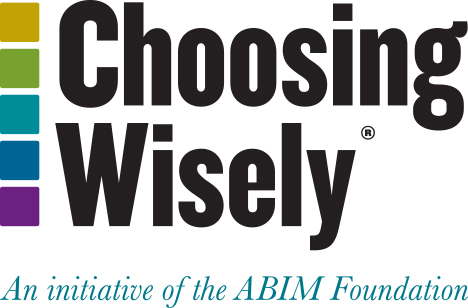 It is an initiative of the American Board of Internal Medicine (ABIM) Foundation.

Aims to encourage discussions between physicians and patients about appropriate care. 

Each of the campaign’s organization partners is asked to identify (initially) 5 items within its specialty that physicians and patients should question. The AAO-HNSF list has now grown to 10 items.

The AAO-HNSF’s list of recommendations were carefully selected after a review of the current evidence that included AAO-HNSF clinical practice guidelines.

More information is available at www.entnet.org/ChoosingWisely
What is Choosing Wisely®?
AAO-HNSF List of 10 Things Physicians and Patients Should Question
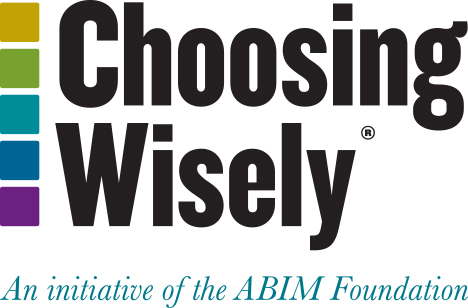 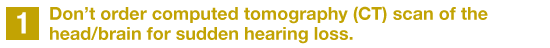 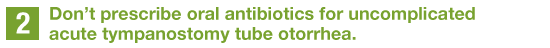 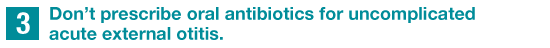 The Initial List
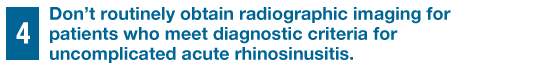 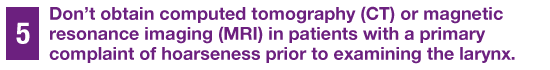 AAO-HNSF List of 10 Things Physicians and Patients Should Question
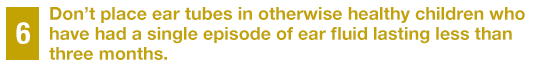 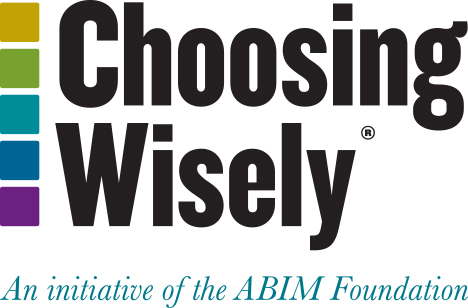 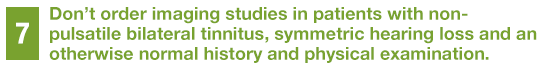 The Second List
Thank you for your attention
QUESTIONS?